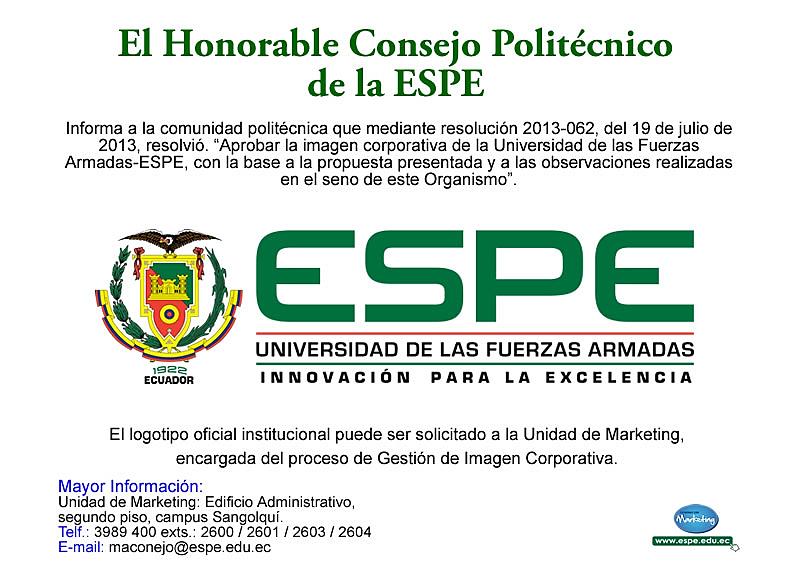 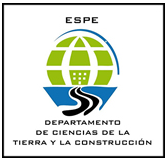 CARRERA DE INGENIERÍA CIVILTESIS DE GRADO
INVESTIGACIÓN DE UNA OBRA DE TOMA DE AGUA SUMERGIDA CON EFECTO COANDA
AUTOR: BRENDA MELANY POZO FONSECA
AGOSTO, 2015
1
ANTECEDENTES
El efecto Coanda fue estudiado por el ingeniero Rumano Henri-Marie Coanda en 1910 y estaba estrechamente ligado a la aeronáutica.
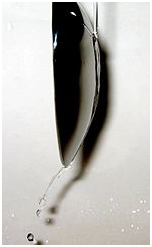 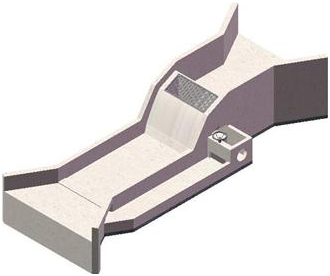 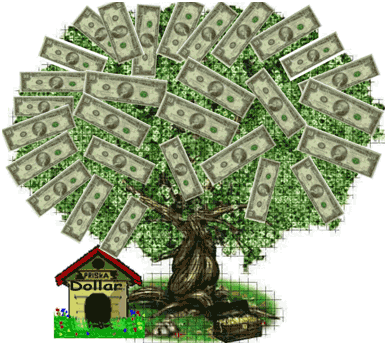 2
OBJETIVO GENERAL
Determinar el funcionamiento y los parámetros de diseño de     una obra de toma de agua sumergida con efecto COANDA   propuesta por el Dr. Washington Sandoval, a través de modelación hidráulica.
3
OBJETIVO ESPECÍFICO
Analizar el funcionamiento de las obras de toma de agua de fondo.
 Describir el efecto COANDA con el agua.
 Construir un prototipo de captación de fondo con efecto COANDA.
 Establecer los parámetros de diseño de la obra de toma de agua  sumergida con efecto COANDA.
4
HIPÓTESIS
La funcionalidad del efecto Coanda demostrado en el área aerodinámica y en la obra de toma con el mismo nombre, garantiza buenos resultados en la nueva obra de captación de aguas que siendo diferente utilizan el mismo efecto.
5
JUSTIFICACIÓN
Reducción en los costos de construcción de obras de toma debido a la eliminación de desarenadores o decantadores.
 Bajos costos de manutención. No existen partes móviles que restaurar ni programar continuos trabajos de limpieza.
 En aguas de riego reduce sustancialmente la distribución de semillas no deseadas y malezas.
 Aparta toda la vida acuática que puede continuar su curso normal sin ser afectada.
 Los costos se reducirían en gran magnitud debido que para su diseño y construcción se usarían materiales del sector, de esto se economizaría todo el estudio e investigación del proyecto.
6
METAS
Estudiar el mecanismo de funcionamiento de una obra de toma de fondo.
 Determinar el comportamiento del efecto COANDA en perfiles curvos.
 Establecer un pre-diseño con los caudales disponibles de la obra de toma.
 Construir el prototipo de la obra de toma sumergida con efecto COANDA.
 Investigar los parámetros para el dimensionamiento de futuras obras de toma.
7
QUÉ ES EL EFECTO COANDA
COLOCAR LOS DOS VIDEOS
8
ELEMENTOS DE UNA OBRA DE TOMA
CANAL DE ACERCAMIENTO
VERTEDERO
LA RÁPIDA
TÚNEL
COLCHÓN DE AGUAS
CANAL DE DESCARGA
SISTEMA DE CONDUCCIÓN
DESARENADOR
9
ANÁLISIS DE LAS CAPTACIONES CONVENCIONALES
DERIVACIÓN DIRECTA
Esta captación es de las más antiguas y cuya idea se mantienen en vigencia como alternativa para el riego de parcelas aledañas al río o quebrada. El diseño más elemental consiste en una sencilla abertura en el curso natural, canalizando el flujo hacia el sistema de conducción.
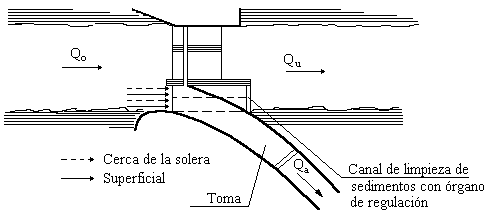 10
DERIVACIÓN CON AZUD
Construido sobretodo en ríos de montaña donde existen caudales pequeños y gradientes relativamente grandes.
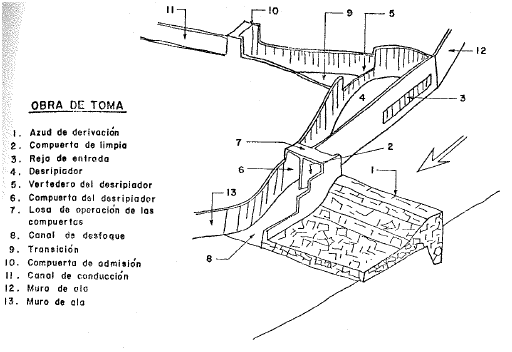 11
TOMA TIPO TIROLESA
Las obras de toma con rejillas de fondo o tipo Tirol surgieron en la región europea del Tirol Sur en la frontera entre Austria e Italia en el año de 1918, para satisfacer las necesidades de captación de agua para riego.
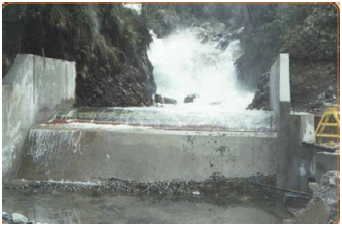 12
CAPTACIÓN CON PANTALLA TIPO COANDA
Placa de aceleración
Rejillas autolimpiantes
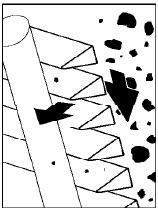 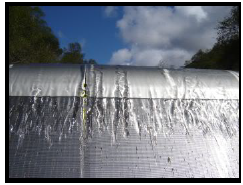 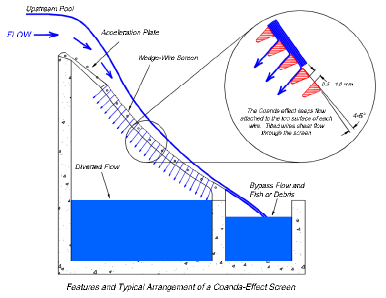 13
SEMEJANZA HIDRÁULICA
SEMEJANZA GEOMÉTRICA
La propiedad característica de los sistemas geométricamente similares se basa en que la relación de cualquier longitud en el modelo con respecto a la longitud correspondiente en el prototipo, es en todas partes igual.
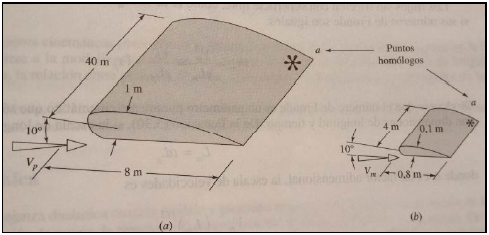 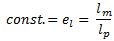 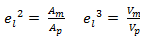 14
[Speaker Notes: Longitud, area y volumen]
SEMEJANZA CINEMÁTICA
Semejanza Geométrica
 Las trayectorias de las partículas de los fluidos están orientadas de igual forma, con relación a los bordes o fronteras de estos sistemas.
 Velocidades y aceleraciones constantes
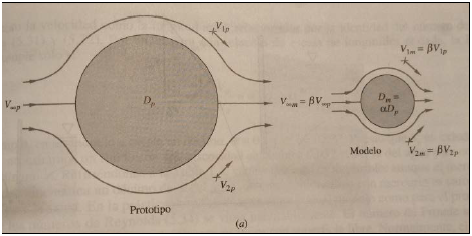 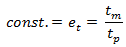 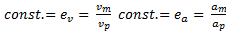 15
[Speaker Notes: Velocidad, aceleracion y tiempo]
SEMEJANZA DINÁMICA
En cualquier par de puntos semejantes están aplicadas fuerzas del mismo nombre.
 La razón de las magnitudes de las fuerzas son iguales para el modelo y el prototipo; o sea; la escala de las fuerzas es constante.



 Las fuerzas aplicadas en el modelo están orientadas, unas con relación a otras y con relación a las fronteras de este, de la misma manera que en el prototipo.
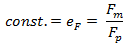 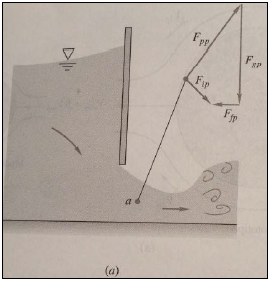 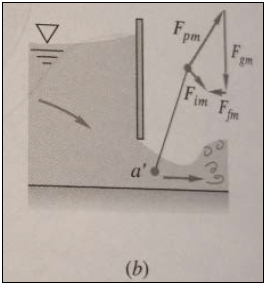 16
[Speaker Notes: fuerza]
ELEMENTOS DE LA OBRA DE TOMA INVESTIGADA
Transición + canal de acercamiento
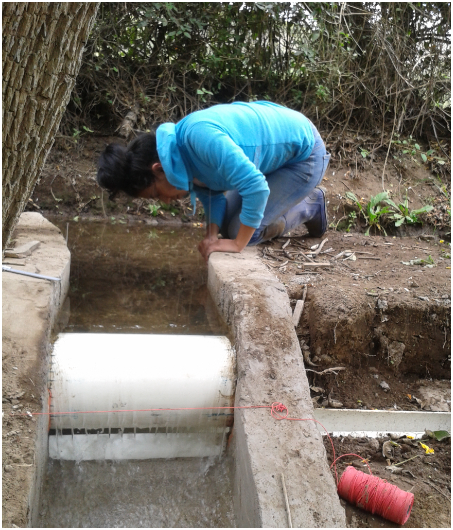 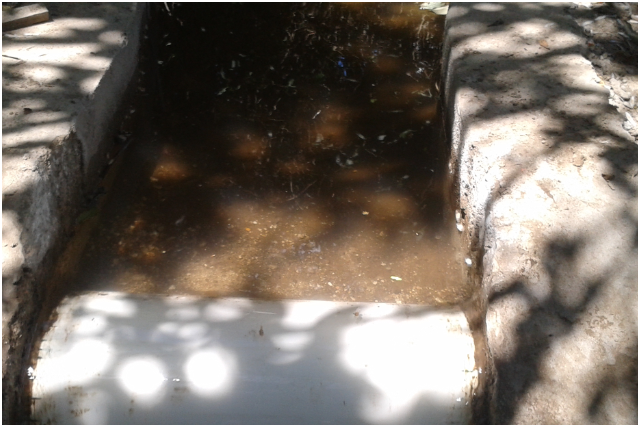 17
VERTEDERO
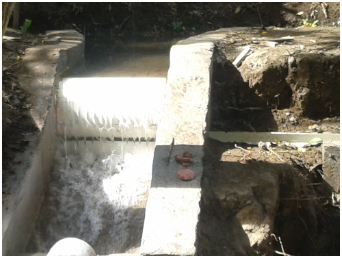 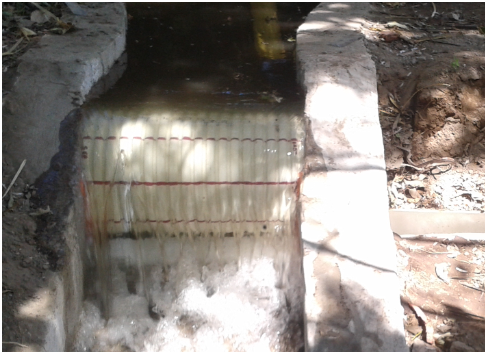 18
ORIFICIO
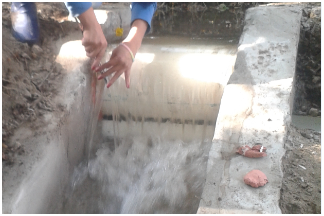 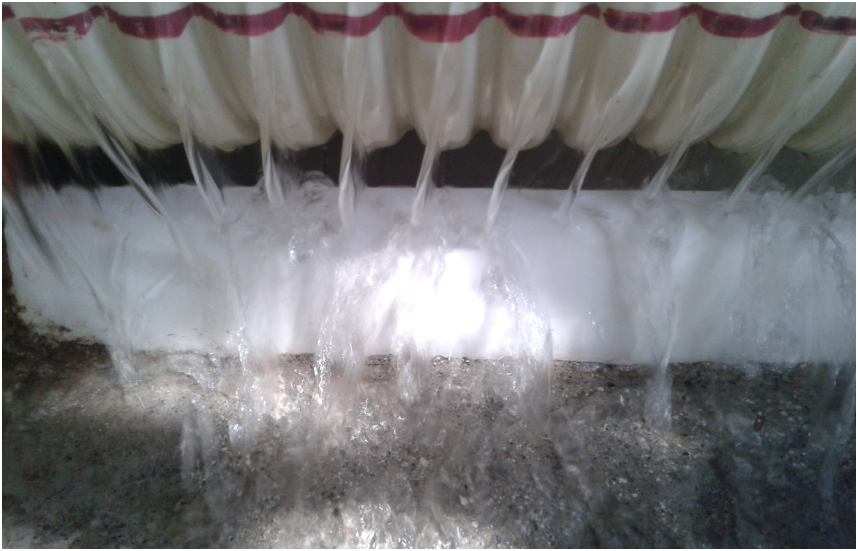 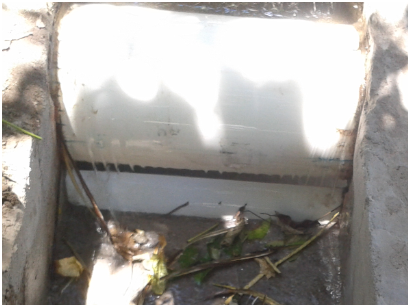 19
CANAL DE RECOLECCIÓN
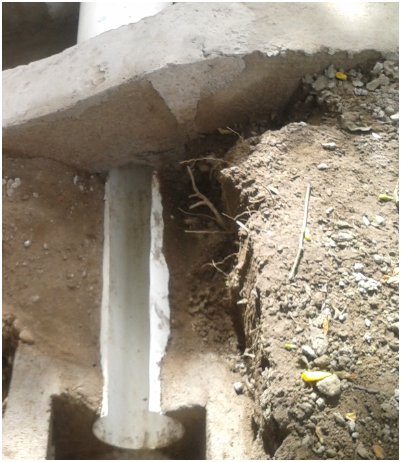 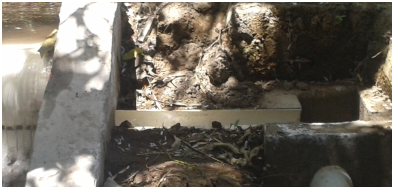 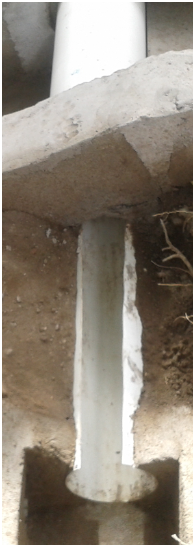 20
CANAL DE DESCARGA
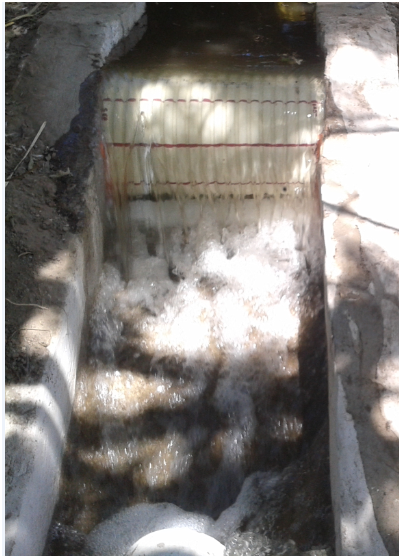 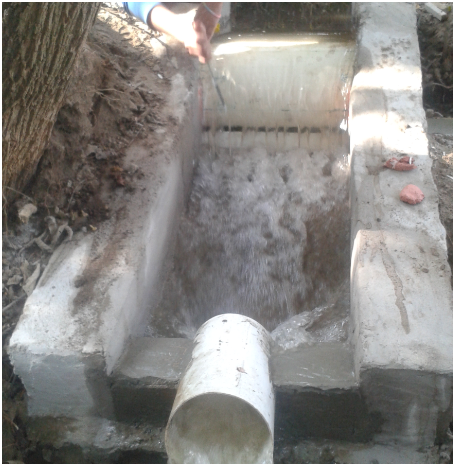 21
DISEÑO EXPERIMENTAL
22
23
DISEÑO CONSTRUCTIVO
El diseño de la obra de toma se lo realizó mediante de la disponibilidad física del terreno en el cual se implantó la construcción.
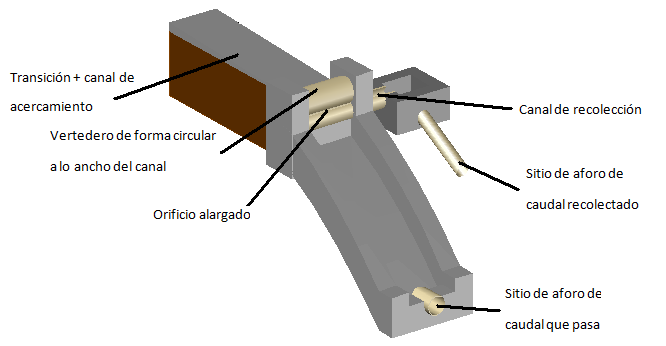 24
SELECCIÓN DE MATERIALES
25
CONSTRUCCIÓN DEL PROTOTIPO
26
27
28
DIMENSIONES FINALES
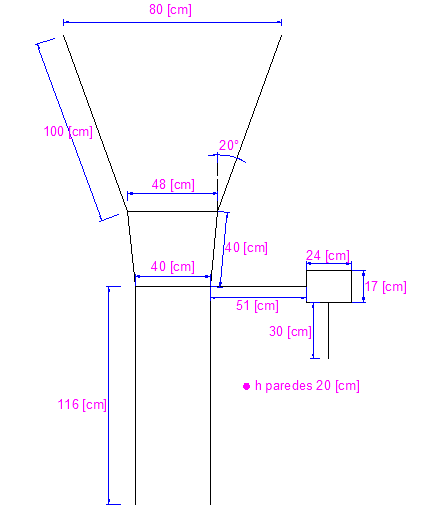 29
PRUEBAS DE FUNCIONAMIENTO
Prueba de infiltración
 Prueba de comprobación del efecto COANDA
COLOCAR VIDEOS DEL EFECTO COANDA ANDY
30
TOMA DE DATOS EN EL PROTOTIPO
Tuvo PVC liso
Determinar caudales a través del canal de descarga.
Determinar caudales a través del canal de recolección.
 Tuvo PVC corrugado
Determinar caudales a través del canal de descarga.
Determinar caudales a través del canal de recolección.
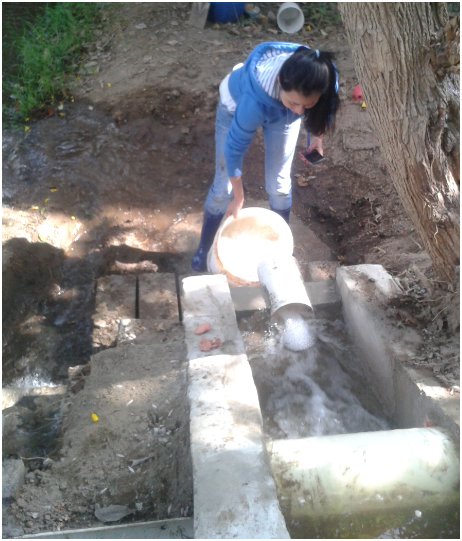 31
OBTENCIÓN DE DATOS
PRUEBA CON TUBO LISO (56)
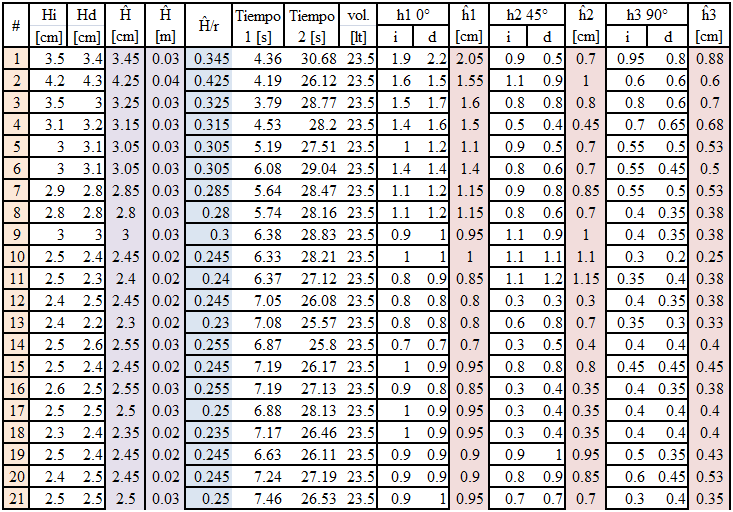 32
TODAS LAS MUESTRAS
33
PRUEBA CON TUBO CORRUGADO (28)
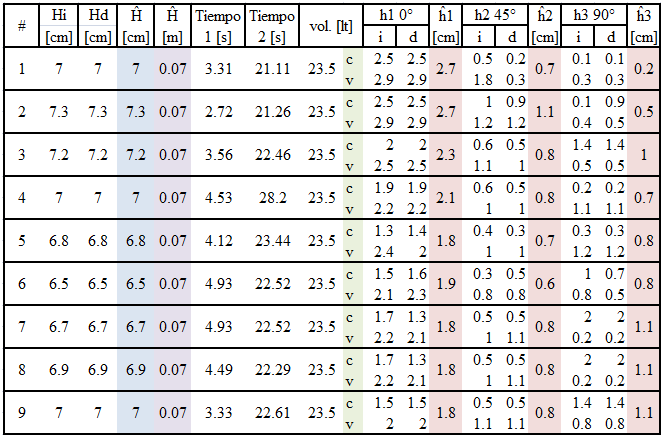 34
TODAS LAS MUESTRAS
35
ANÁLISIS DE RESULTADOS
TUBO LISO, para b= 40 cm y r= 10 cm
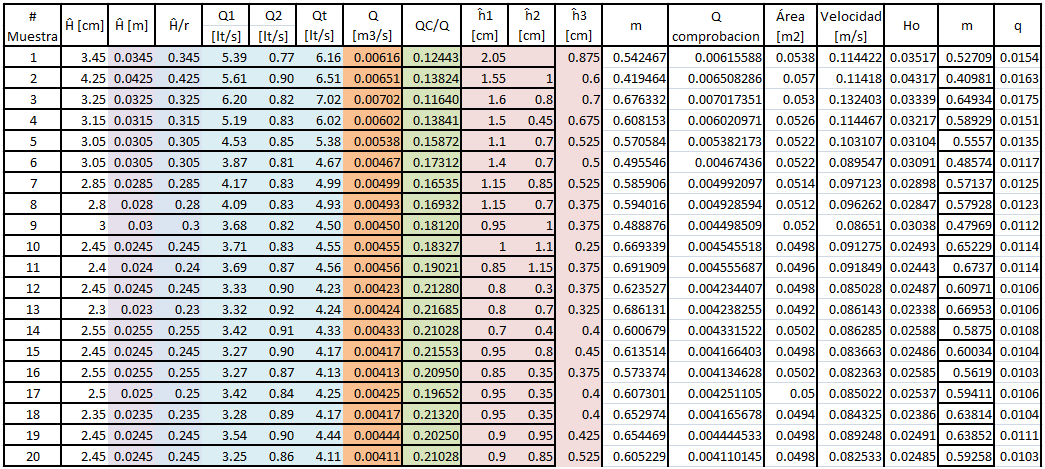 36
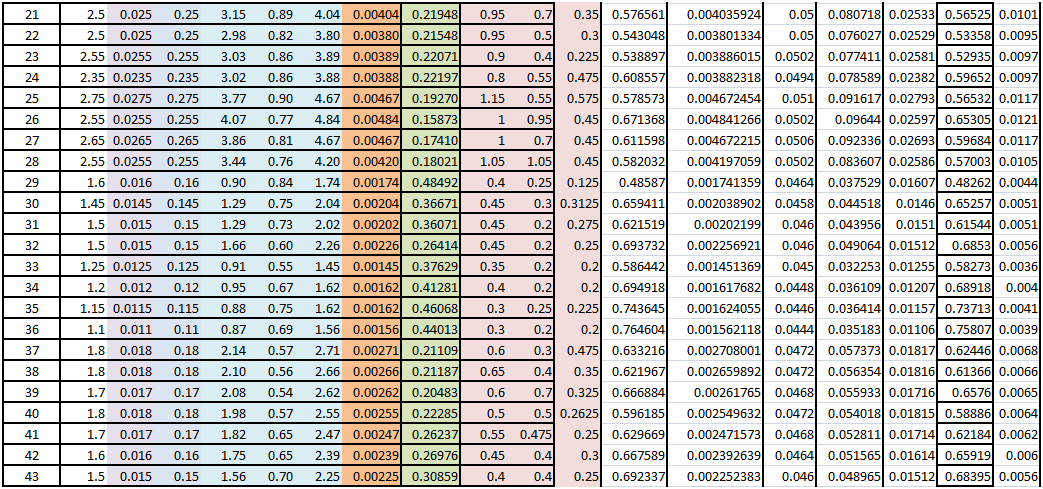 37
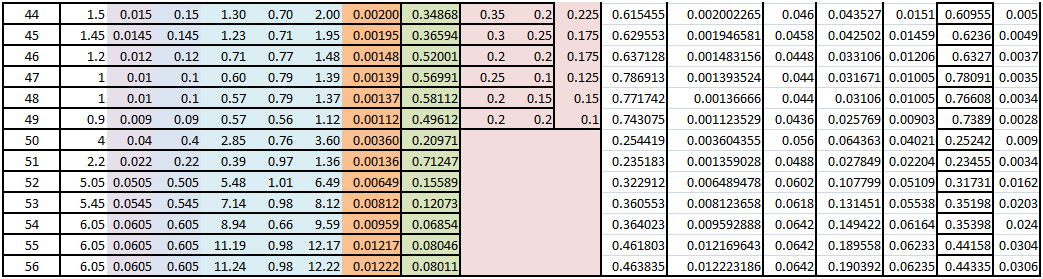 38
Relación Ĥ/r vs QP y QC
39
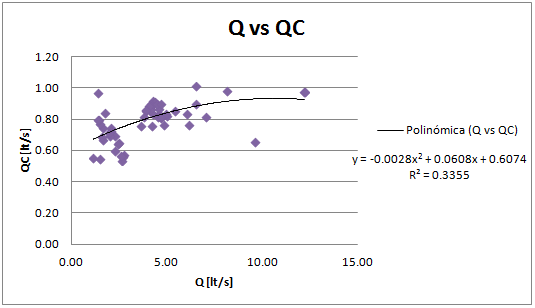 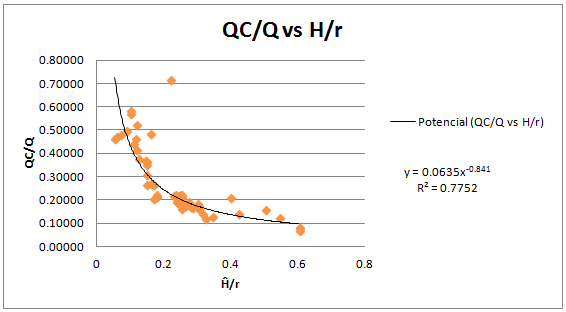 40
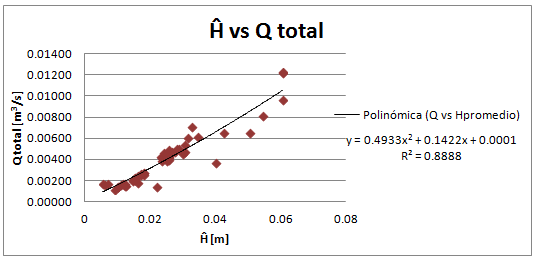 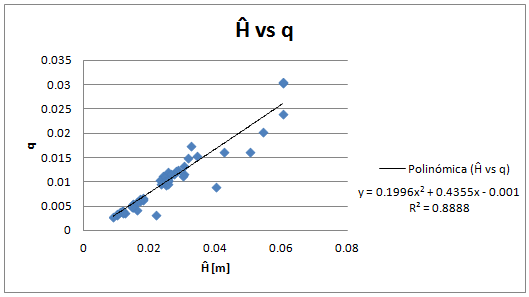 41
CURVA DE DESCARGA DEL VERTEDERO DE PERFIL CIRCULAR CON TUBO LISO.
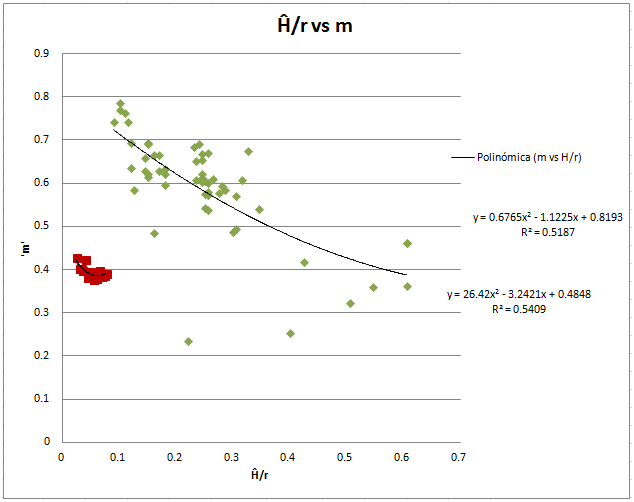 La curva de puntos rojos es de los datos obtenidos por Arreaga. “Estudio de un vertedero de perfil circular, mediante modelación hidráulica”  
Coeficiente de gasto promedio: m = 0.5895 datos.
Usando fórmulas m = 0.5504
42
CURVAS DE ALTURAS DE LÁMINAS 0°, 45° y 90°
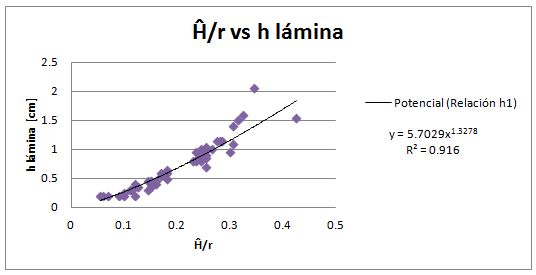 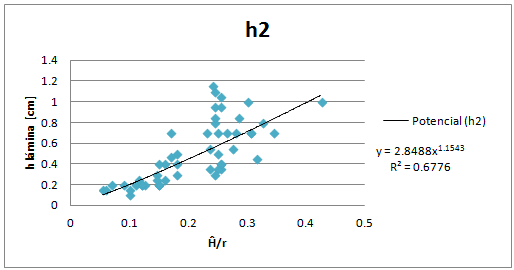 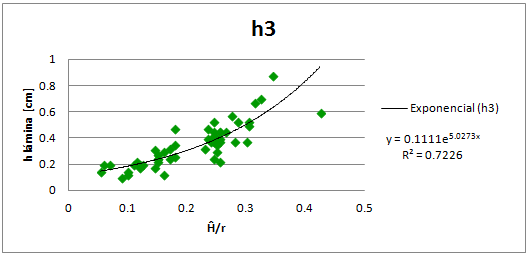 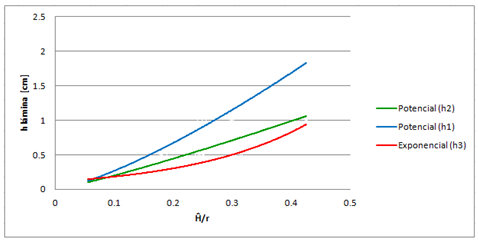 43
TUBO CORRUGADO, para b= 40 cm  y r=10 cm
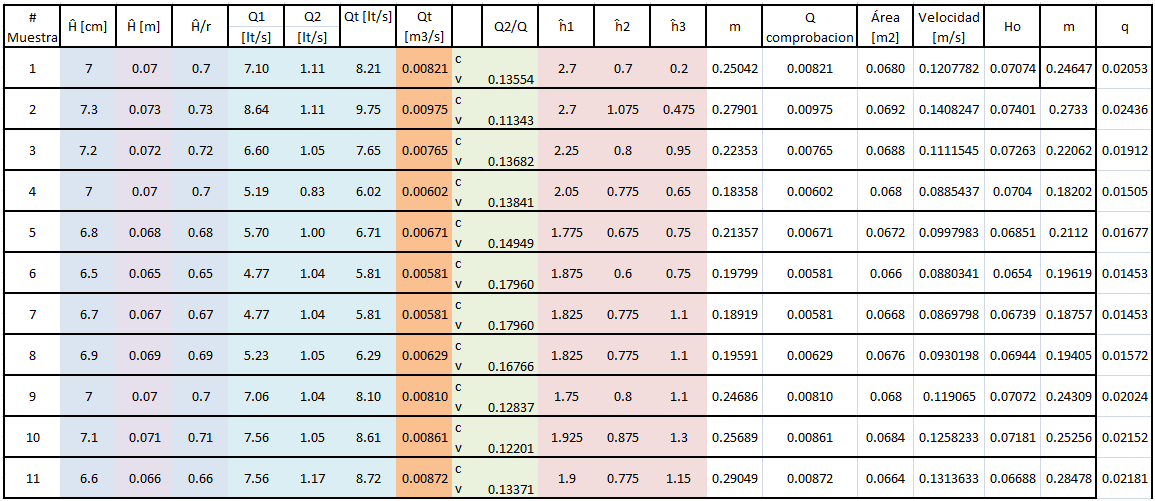 44
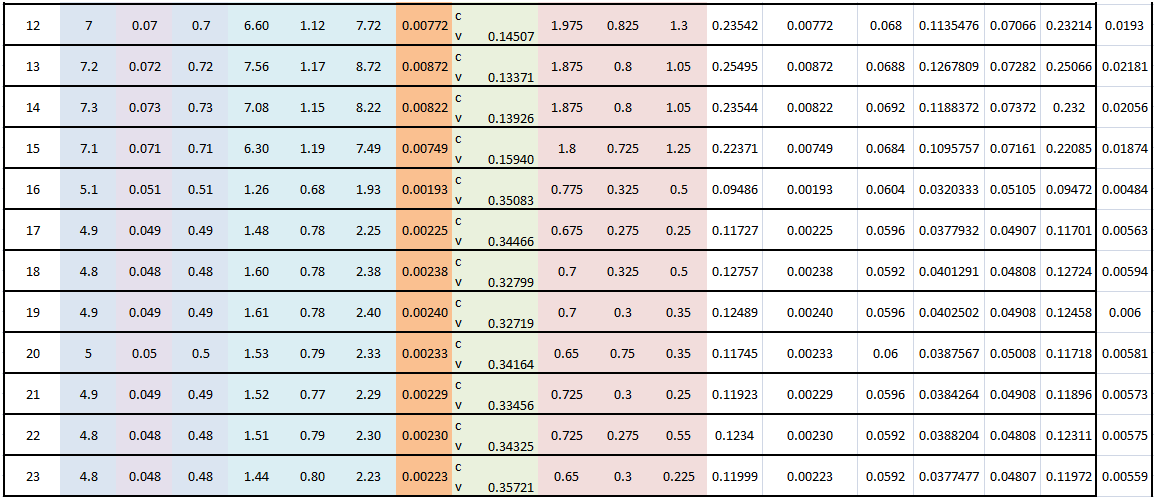 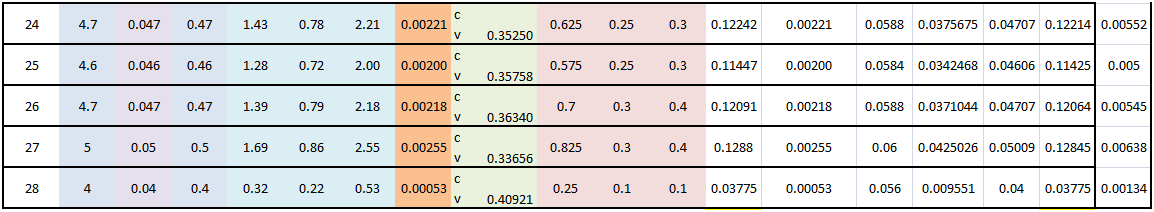 45
Relación Ĥ/r vs QP y QC
46
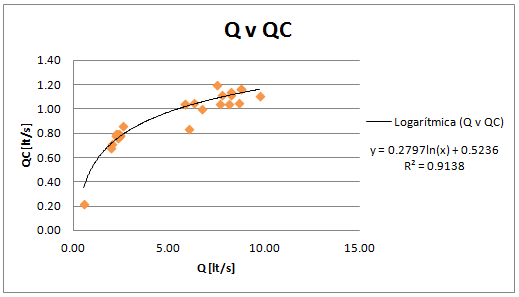 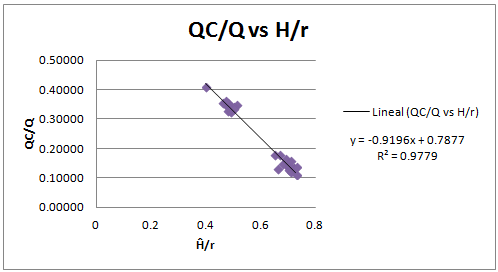 47
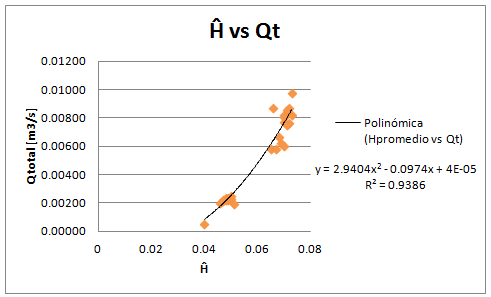 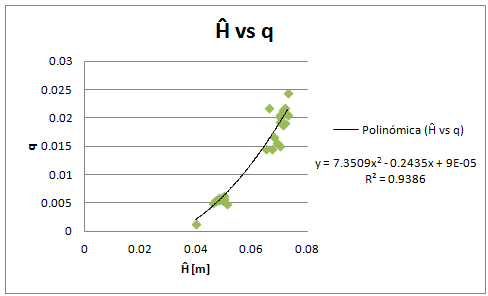 48
CURVA DE DESCARGA DEL VERTEDERO DE PERFIL CIRCULAR CON TUBO CORRUGADO.
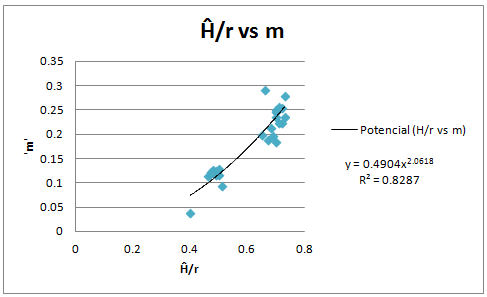 Coeficiente de descarga promedio m= 0.1766 datos
m= 0.1747 fórmulas.
49
CURVAS DE ALTURAS DE LÁMINAS 0°, 45° y 90°
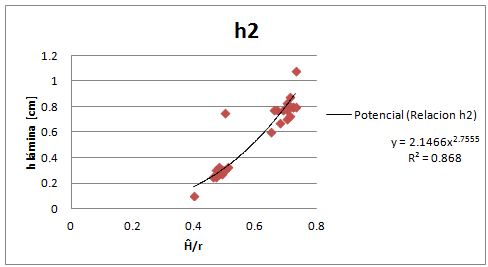 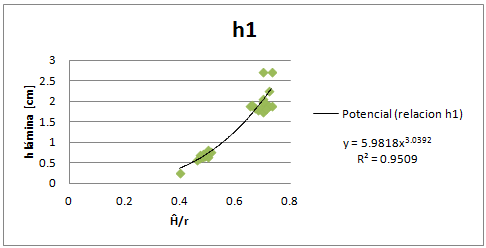 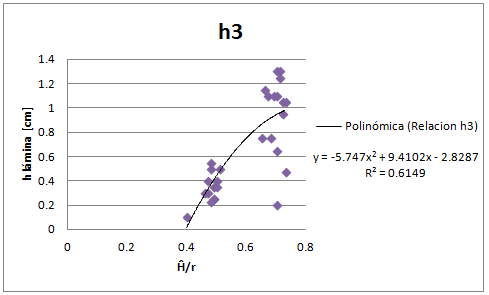 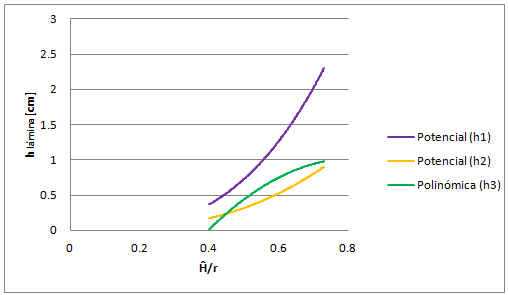 50
ESTRÍAS FORMADAS
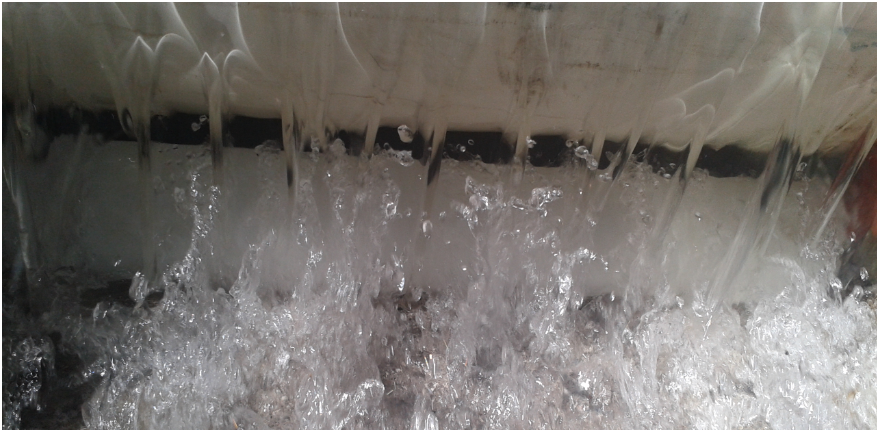 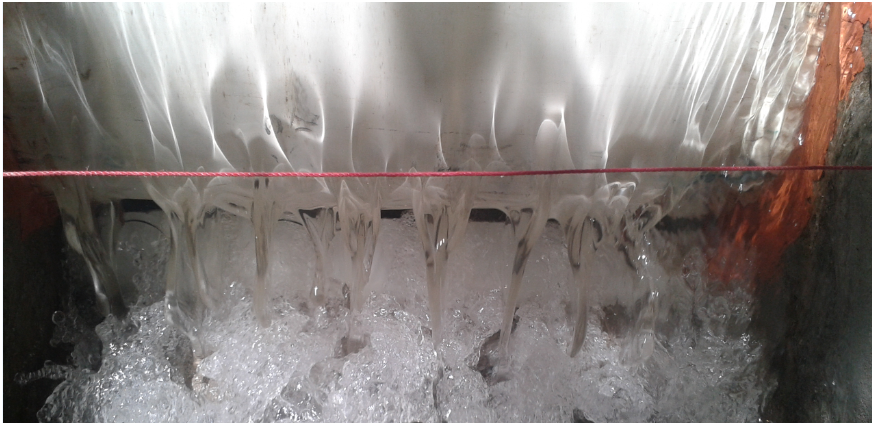 11 Estrías para un Q= 6.1 [lt/s]
8 Estrías para un Q= 8.1 [lt/s]
51
ESTRÍAS FORMADAS
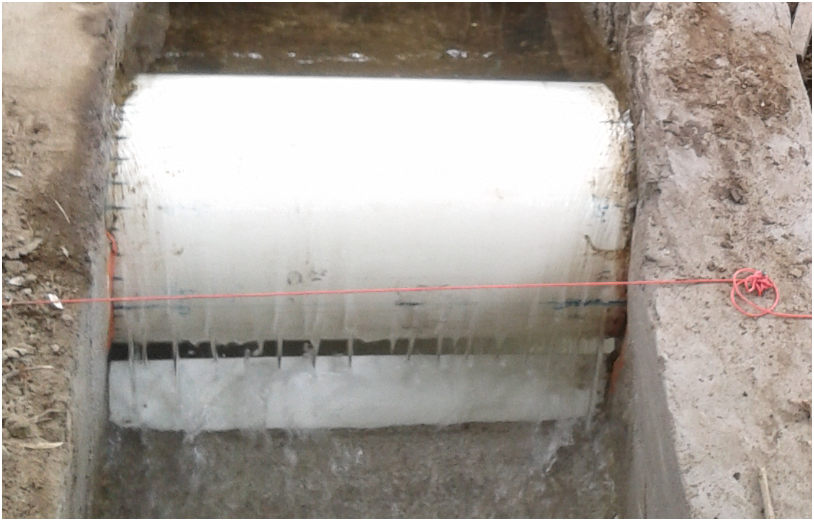 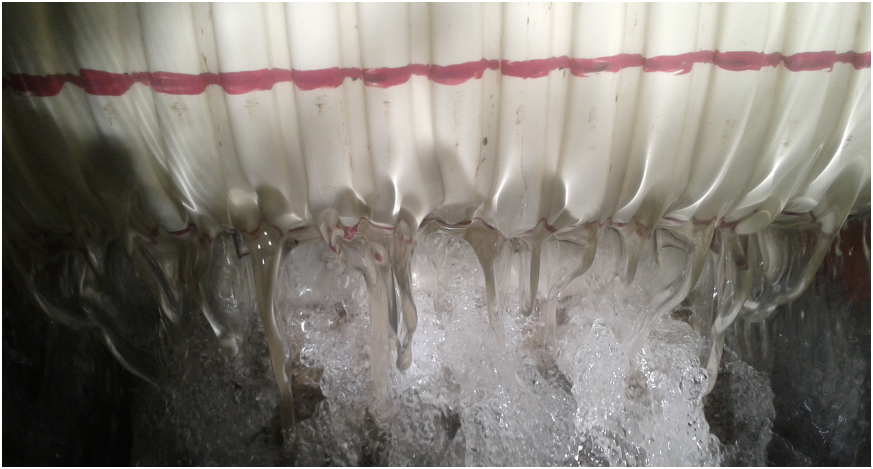 20 Estrías para un Q= 2.6 [lt/s]
10 Estrías para un Q= 6.3 [lt/s]
52
SEDIMENTACIÓN
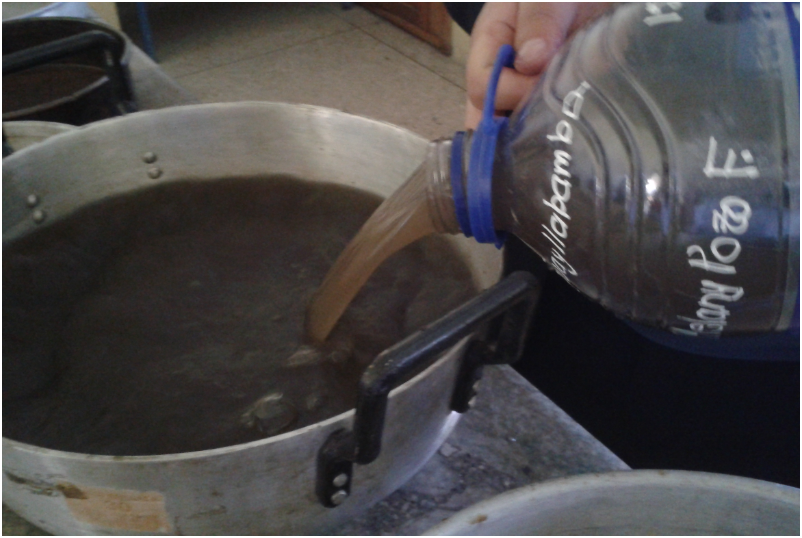 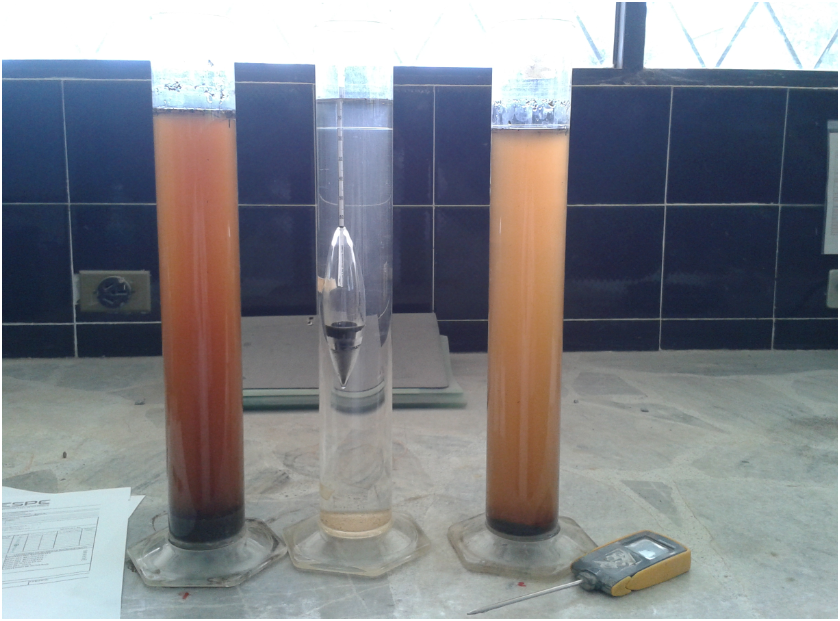 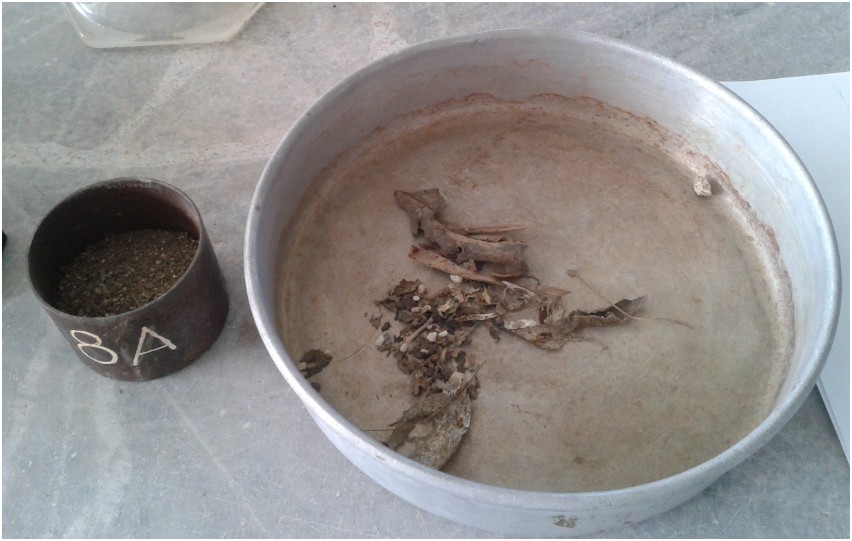 53
CAUDAL CAPTADO, QC TUBO LISO
Rcp = Lectura corregida del hidrómetro para el cálculo del porcentaje que pasa.
 Rcl = Lectura corregida para la determinación de la longitud efectiva.
 R = Lectura del hidrómetro.
 L = Longitud efectiva.
 Corrección por menisco Fm = 1
 Corrección anti-floculante = 3
 Gravedad específica de los sólidos Gs = 2.5
 Corrección por la gravedad específica a = 1.04
 Peso suelo seco Ws = 11.94 g.
 Volumen = 5 [lt]
 Concentración =
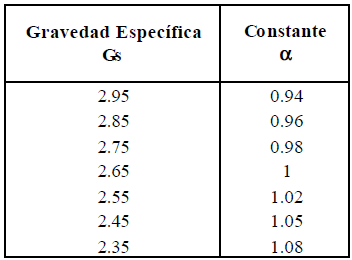 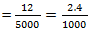 54
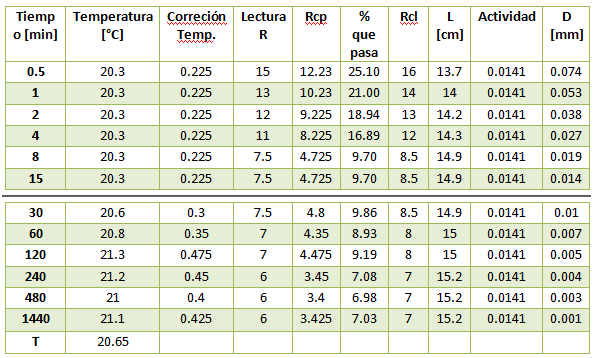 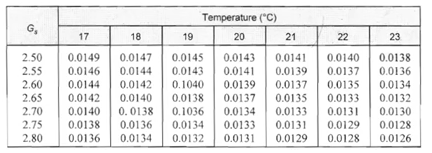 55
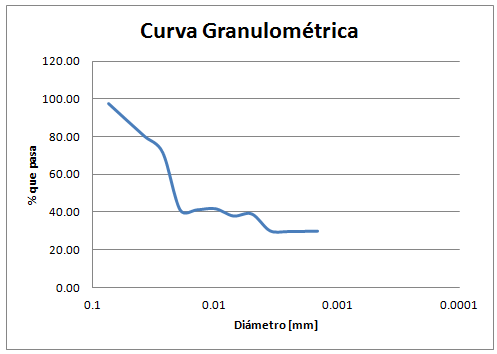 56
CAUDAL QUE PASA, QP TUBO LISO
Peso suelo seco Ws = 50.65 g.
 Volumen = 5 [lt]
 Concentración =
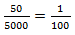 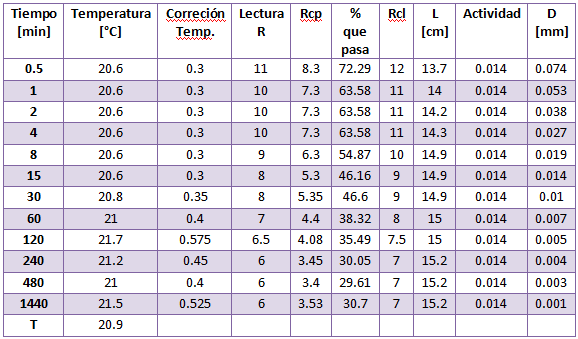 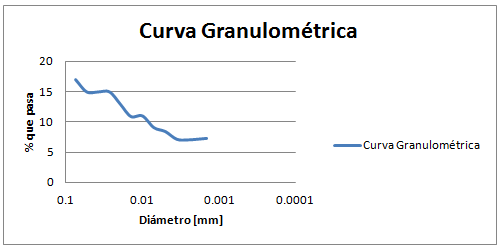 57
CAUDAL QUE PASA, QP TUBO CORRUGADO
Corrección por menisco Fm = 1
 Corrección anti-floculante = 5
 Gravedad específica de los sólidos Gs = 2.5
 Corrección por la gravedad específica a = 1.04
 Peso suelo seco Ws = 22.67 g.
 Volumen = 5 [lt]
 Concentración =
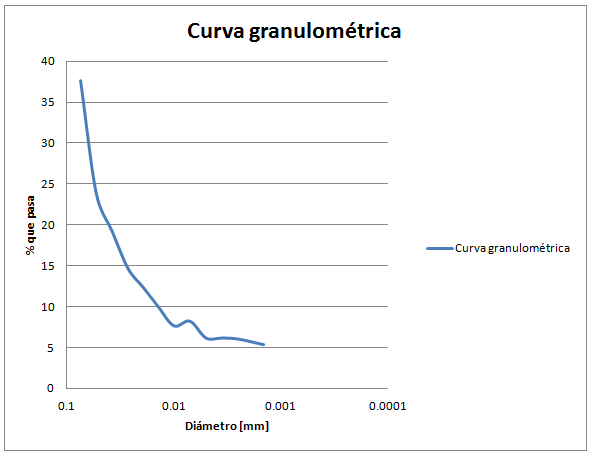 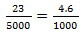 58
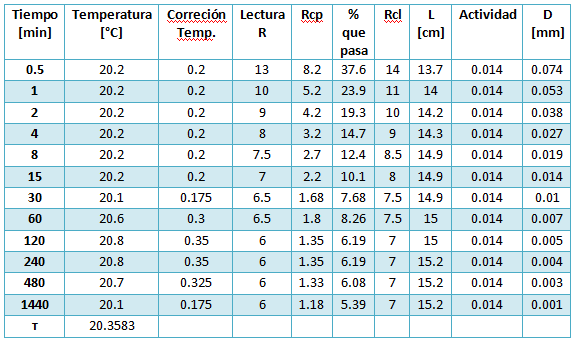 59
CAUDAL QUE CAPTA, QC TUBO CORRUGADO
Peso suelo seco Ws = 20.08 g.
 Volumen = 5 [lt]
 Concentración =
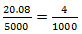 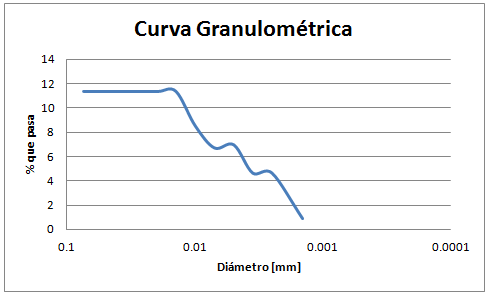 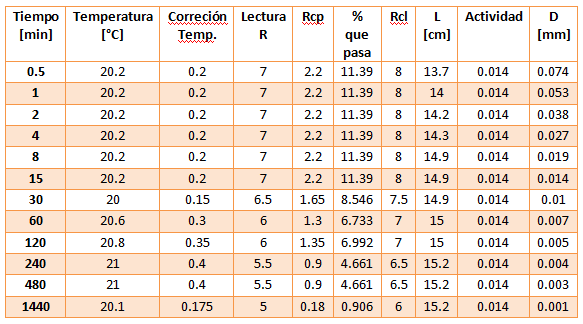 60
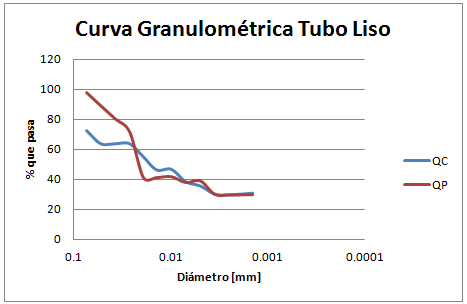 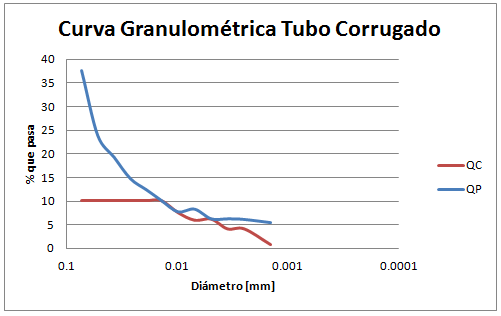 61
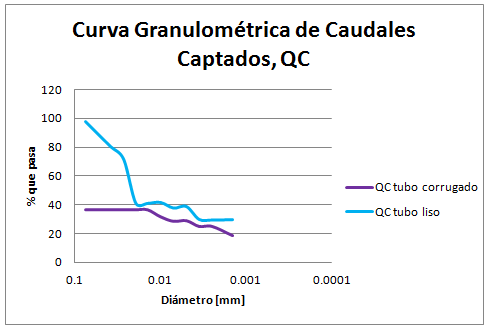 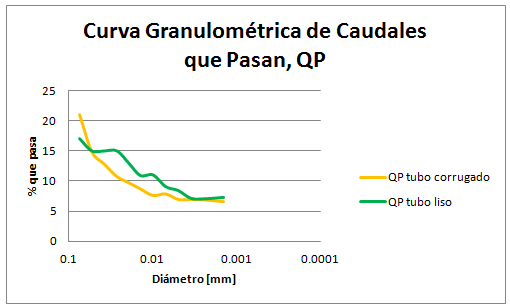 62
VENTAJAS DE LA OBRA DE TOMA CON EFECTO COANDA
63
64
65
DESVENTAJAS DE LA OBRA DE TOMA CON EFECTO COANDA
66
CONCLUSIONES
67
68
69
RECOMENDACIONES
70
GRACIAS POR SU ATENCIÓN
71